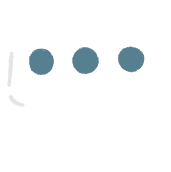 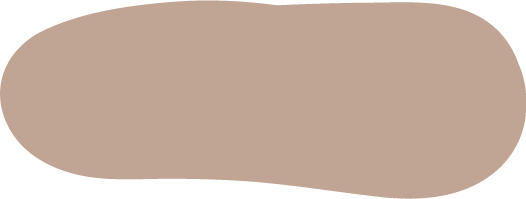 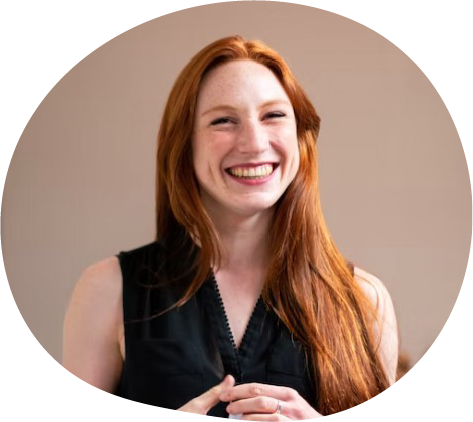 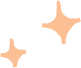 Hi students! I’m
Mrs. Smith
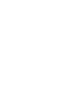 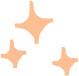 I teach English
and I'll be your teacher this year!

I have so many things I want to share with 
you and I can't wait to start learning together and get to know all of you.

I am 30 years old, I have a 4 year-old daughter and we have a beautiful dog named Jack.
Here are some of my favorites so you can
know a little bit more about me:
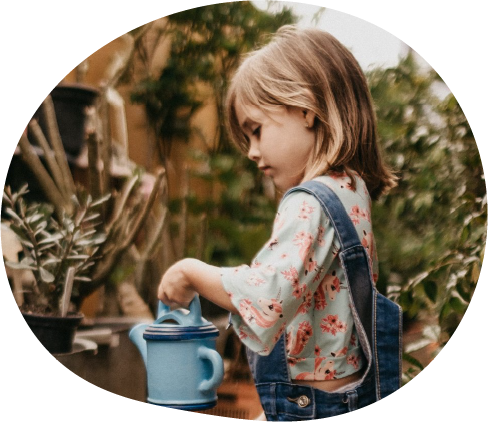 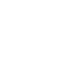 MEET THE TEACHER
Favorite season: Summer!
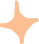 Favorite color: Lilac
Favorite drink: Apple juice
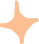 Favorite food: Sushi and pizza!
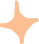 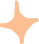 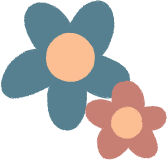 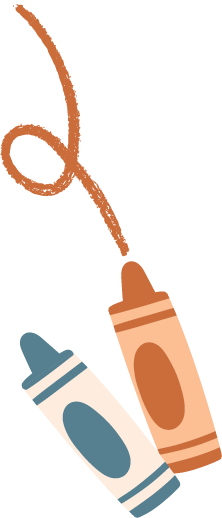 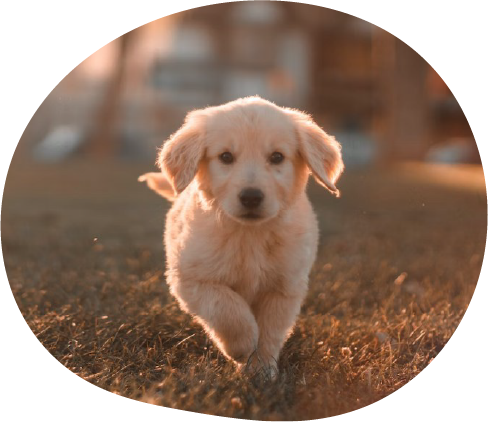 Do you need to contact me? No problem! here's my contact info:
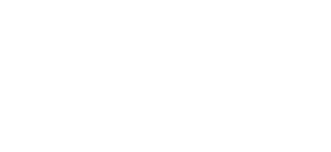 Mobile number: +123-456-7890
Email: hello@reallygreatsite.com
Office hours: 8:00 AM - 5:00 PM
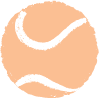 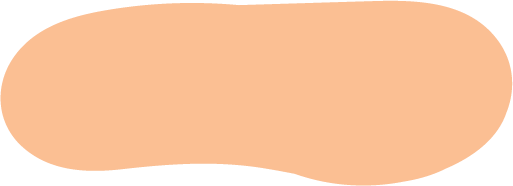 Fun Facts:
I love to go swimming, and I know the name of lots of sea creatures!
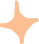 I have a Persian cat named Star.
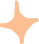 I love table tennis and badminton.
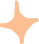 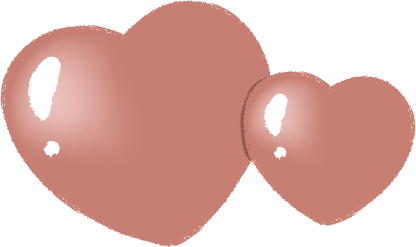 My favourite colour is dark blue.
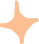